Lecture 25
CSE 331
Oct 31, 2022
Response to feedback up!
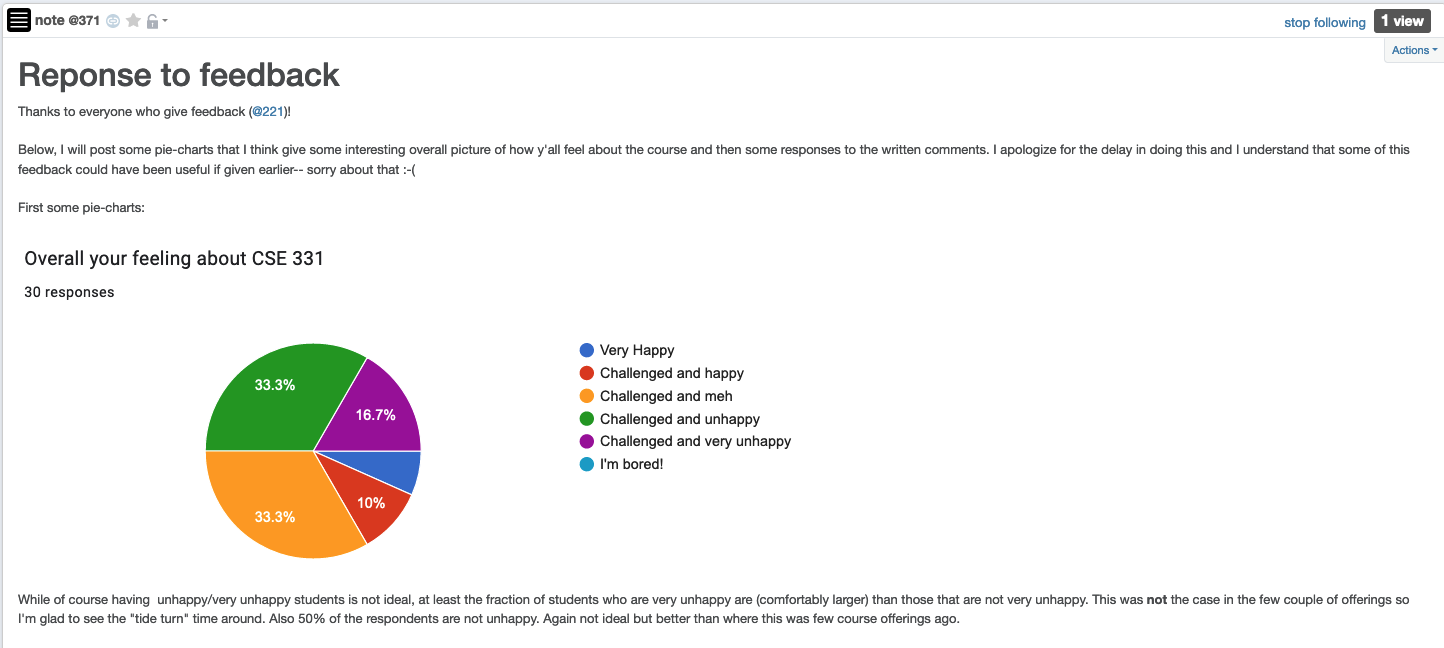 Reflection P1 due TODAY!
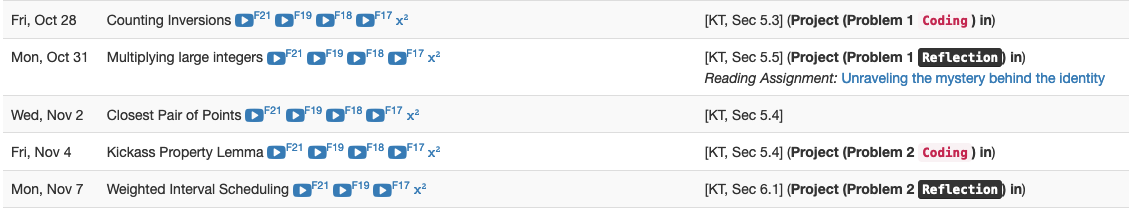 Group formation instructions
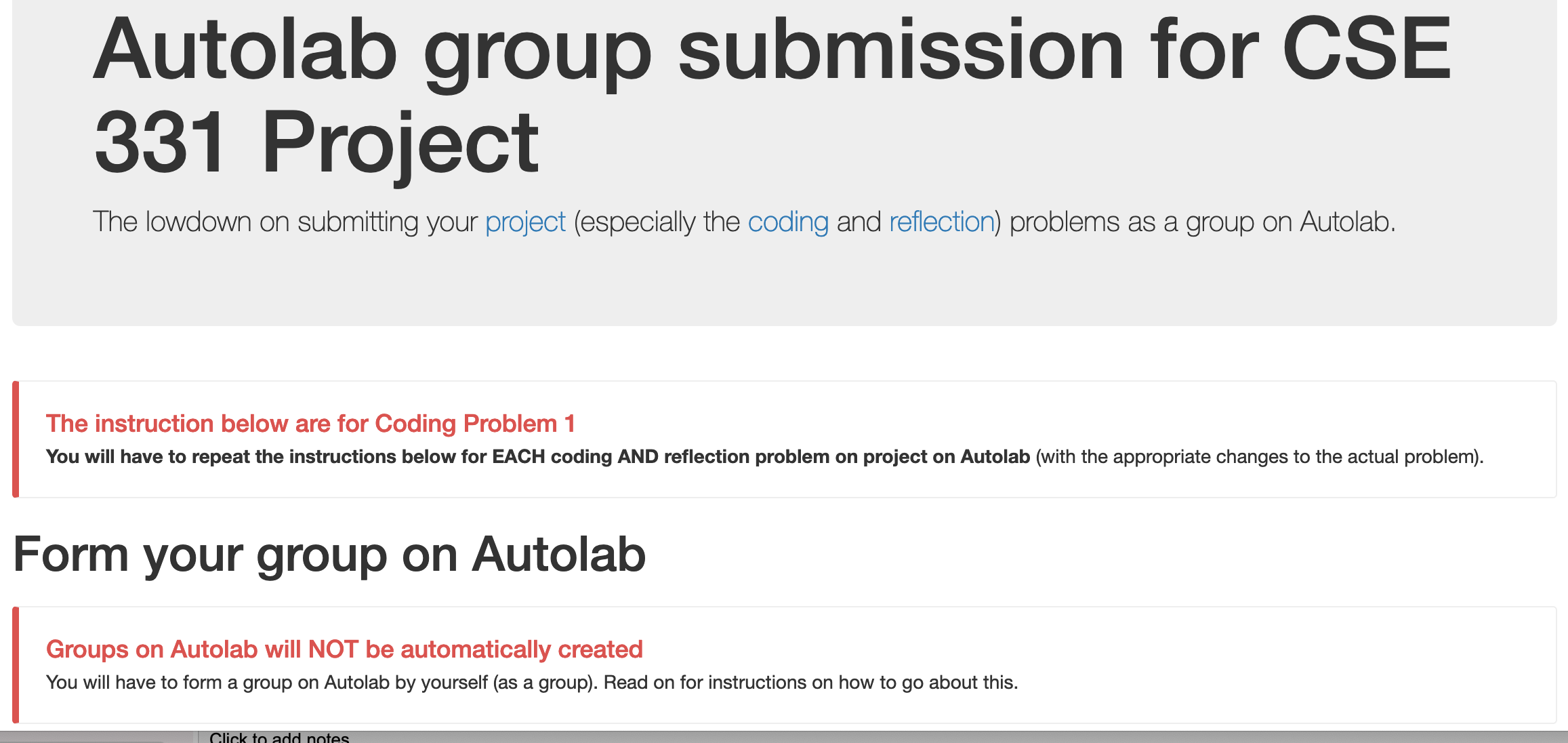 Follow instructions EXACTLY as they are stated
Make sure you are in your group
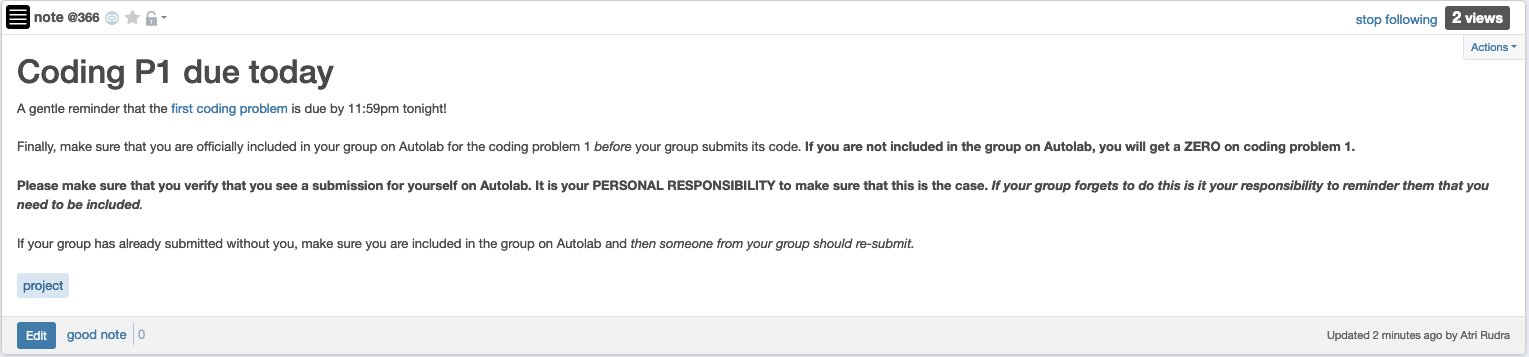 Questions/Comments?
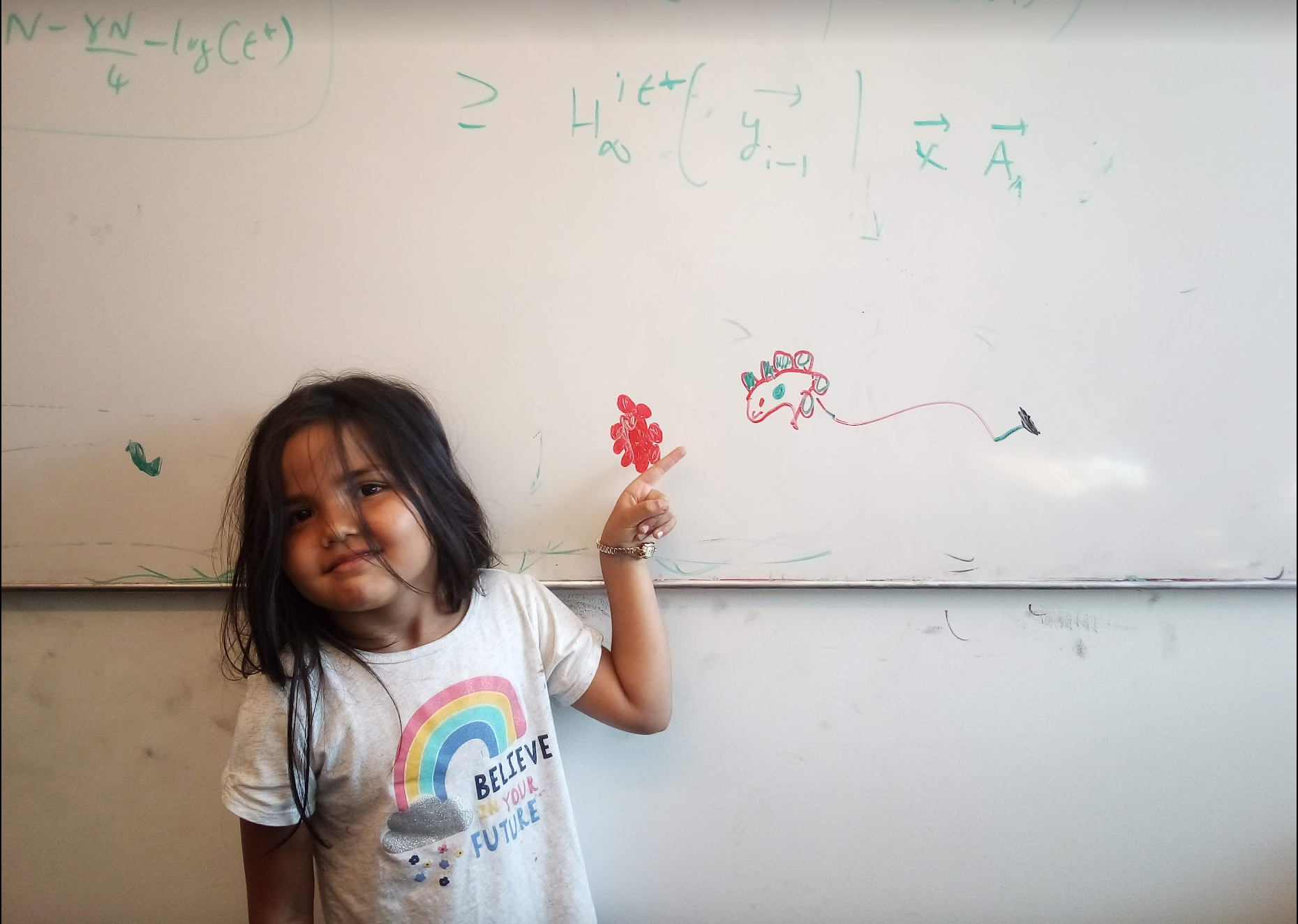 Solving the bad case
First element of aL is larger than first element of aR
Try to modify the MERGE algorithm
…..
…..
5
5
1
6
6
1
aR
aR
aL
aL
First element of aL is smaller than first element of aR
aL
aR
MERGE-COUNT(aL,aR)
aR = r1,…, rm
aL = l1,…, ln’
…..
…..
5
5
6
6
1
1
c = 0
i,j = 1
i ++
aR
aL
add li to output
else
add rj to output
j ++
aL
aR
c += n’- i +1
Output any remaining items
return c
Divide and Conquer
Divide up the problem into at least two sub-problems
Solve all sub-problems: Mergesort
Recursively solve the sub-problems
Solve stronger sub-problems: Inversions
“Patch up” the solutions to the sub-problems for the final solution
MergeSortCount algorithm
Input: a1, a2, …, an
Output: Numbers in sorted order+ #inversion
T(2) = c
MergeSortCount( a, n )
T(n) = 2T(n/2) + cn
If n = 1 return  ( 0 , a1)
O(n log n) time
If n = 2 return  ( a1 > a2, min(a1,a2); max(a1,a2))
aL = a1,…, an/2
aR = an/2+1,…, an
O(n)
(cL, aL) = MergeSortCount(aL, n/2)
(cR, aR) = MergeSortCount(aR, n/2)
Counts #crossing-inversions+ MERGE
(c, a) = MERGE-COUNT(aL,aR)
return (c+cL+cR,a)
Questions/Comments?
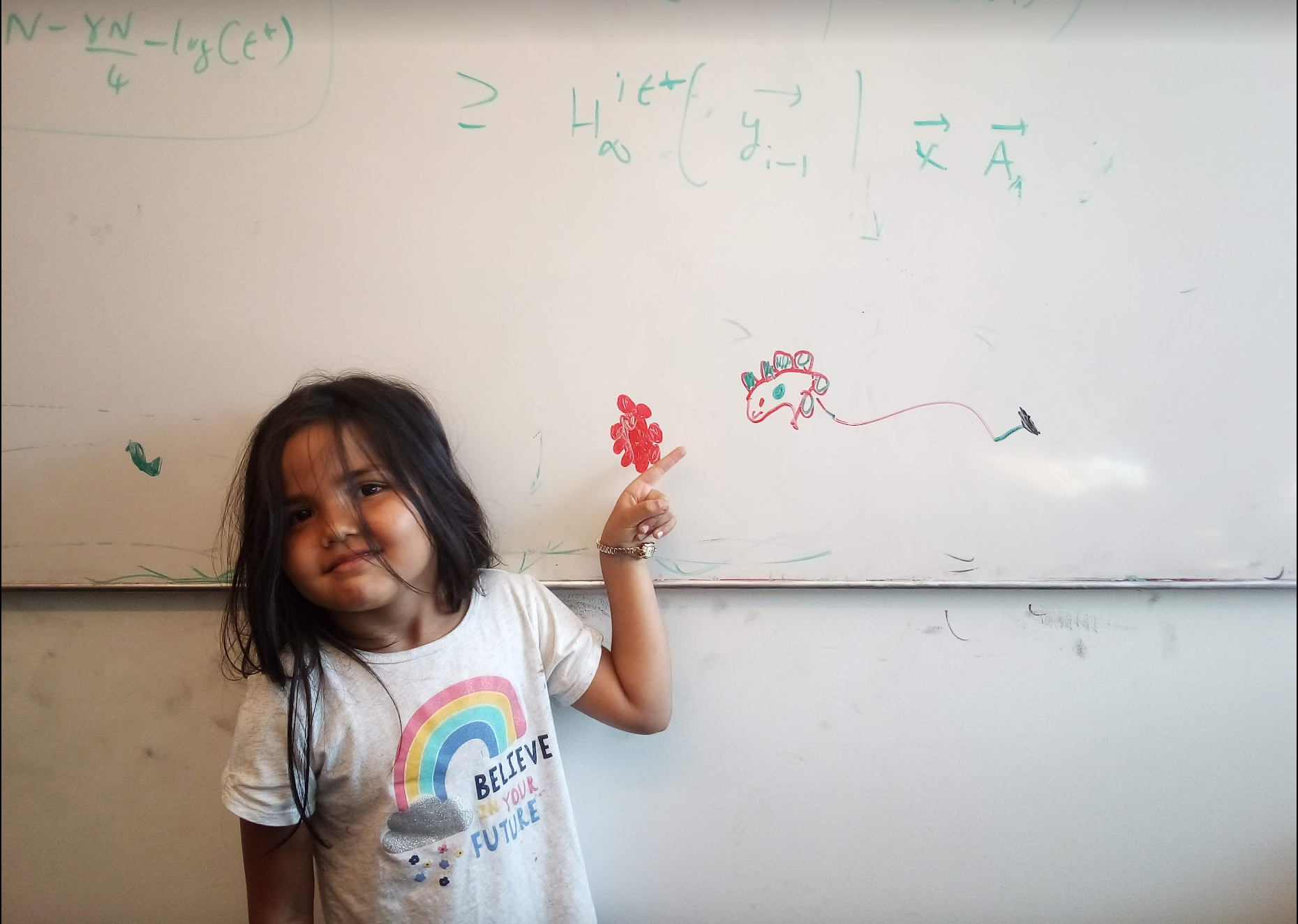 Divide and Conquer
Divide up the problem into at least two sub-problems
Recursively solve the sub-problems
“Patch up” the solutions to the sub-problems for the final solution
Improvements on a smaller scale
Greedy algorithms: exponential   poly time
(Typical) Divide and Conquer: O(n2)  asymptotically smaller running time
Multiplying two numbers
Given two numbers a and b in binary
a=(an-1,..,a0) and b = (bn-1,…,b0)
Elementary school algorithm is O(n2)
Compute c = a x b
The current algorithm scheme
Shift by O(n) bits
Adding O(n) bit numbers
Mult over n bits
a  b = a1b1 22[n/2] + (a1b0+a0b1)2[n/2] + a0b0
Multiplication over n/2 bit inputs
T(n) is O(n2)
T(n) ≤ 4T(n/2) + cn
T(1) ≤ c